Why Church?
Learning to Listen, Tell Our Stories, and Invite
Discern how God is at work and join in
Desired Outcomes
Discern how God is at work and join in

Be seen as relevant by neighbors
Desired Outcomes
Discern how God is at work and join in

Be seen as relevant by neighbors 

Invite others into Christian community
Desired Outcomes
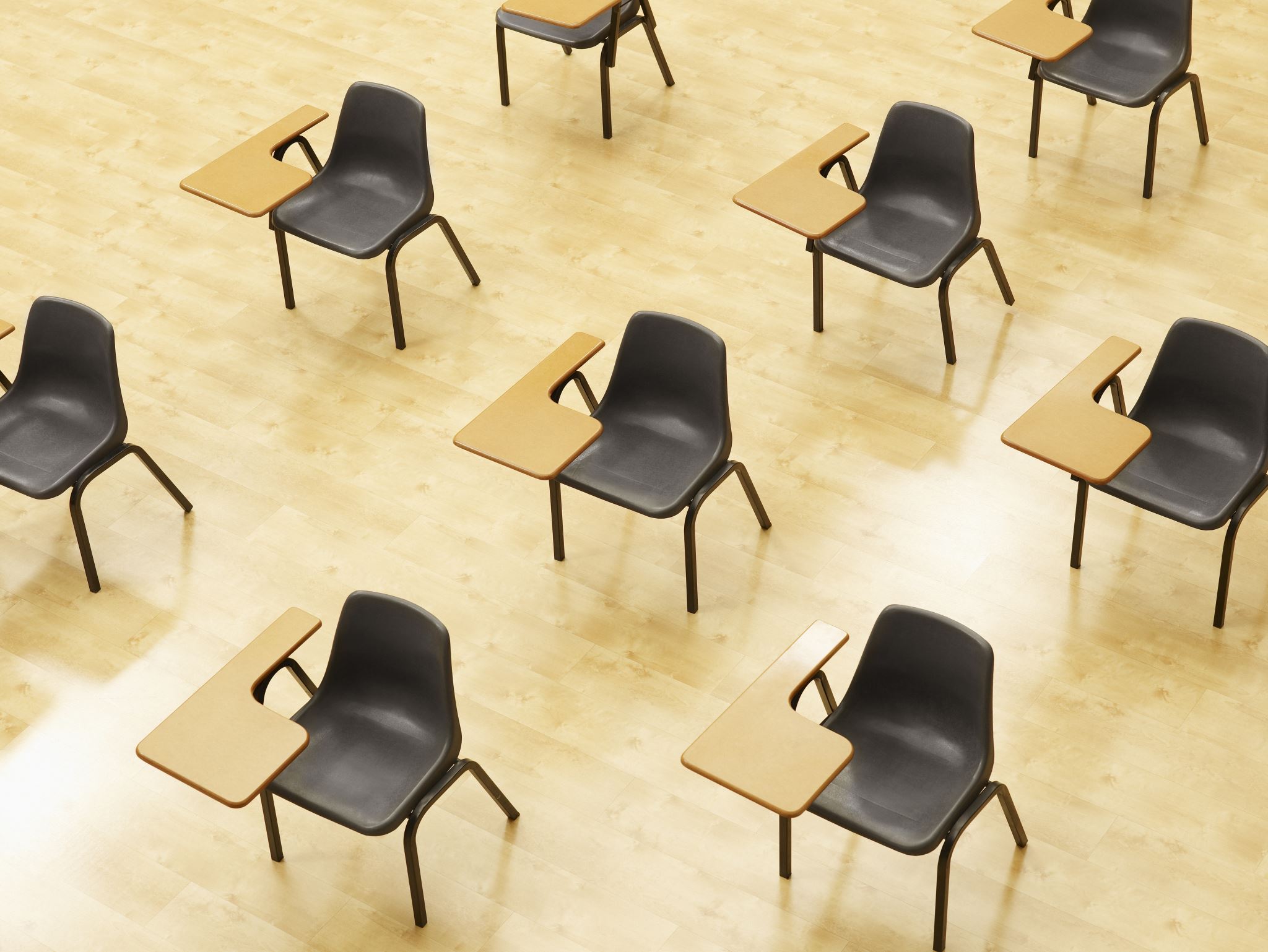 Course Curriculum
Course Curriculum
1. God’s Story & My Story
Course Curriculum
Course Curriculum
Course Curriculum
Course Curriculum
1. God’s Story & My Story
2. Discovering & Developing Your Story
3. Listening with Curiosity & Courage
4. Extending a Natural Invitation
5. Making a Plan & Leading Change
Course Curriculum
1. God’s Story & My Story
2. Discovering & Developing Your Story
3. Listening with Curiosity & Courage
4. Extending a Natural Invitation
5. Making a Plan & Leading Change
God’s Story & My Story
What’s a favorite Bible story, Passage of Scripture, or Overarching Biblical Theme?


Why does it resonate with you?
Guiding questions for one-to-ones
What was it that attracted you to this workshop?

What’s an example about how God, your faith, or the church has played a role in your life story?

What impact do you want to have on your community, and why?

How’s that going for you?

(Feel free to probe deeper into any of these, rather than cover all of them.)
If you want to learn more or bring your congregation into this initiative:
Reach out to me directly at 

revsue@engh.casa
These would be the next steps if your congregation wants to move forward:
Build a “Why Church?” team of 3-5 people, with a committed staff or lay leader.
Administer a survey to understand current competencies regarding these skills.
Participate in 3-5 skill-building sessions, as appropriate for each church’s goals.  
With guidance, develop a strategy & timeline to implement these practices.
Work with a coach to evoke measurable change during the “Why Church” season.
As able, contribute half ($500) the coaching fee. (ELCA grant covers other half.)
Participate in a process of evaluation following training sessions & on the journey.